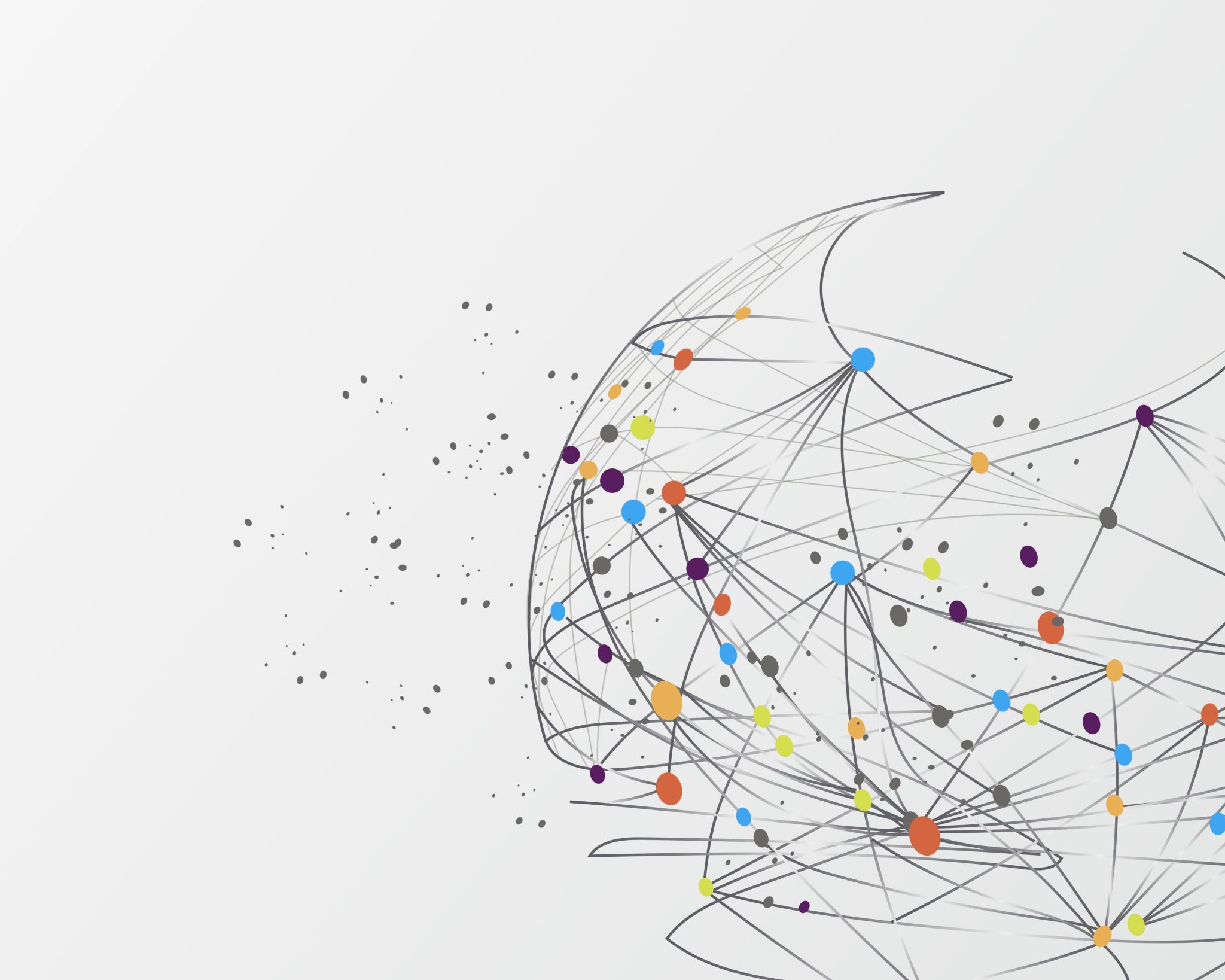 Curso de Inteligencia Emocional para Adolescentes: Desarrollando Competencias Personales, Sociales, de Bienestar y Salud
Introducción:
Bienvenidos al curso de Inteligencia Emocional para Adolescentes. En esta presentación, exploraremos la importancia de la inteligencia emocional en el desarrollo personal y académico de los jóvenes, y cómo este curso puede beneficiar a los estudiantes de sus centros educativos.
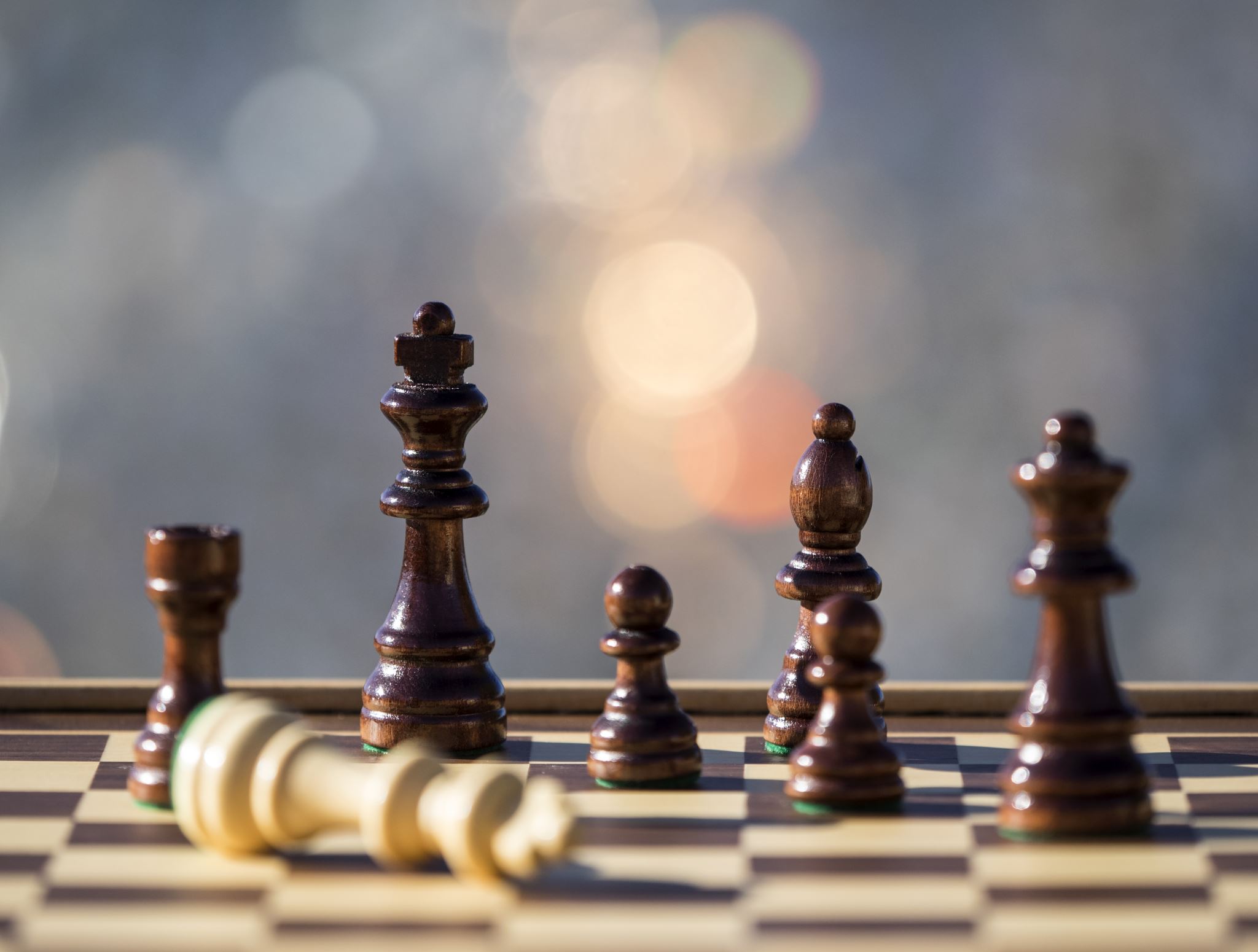 Objetivos del Curso:
Familiarizar a los estudiantes con los conceptos clave de la inteligencia emocional.
Desarrollar habilidades para identificar y gestionar las emociones de manera efectiva.
Mejorar la comunicación interpersonal y las relaciones interpersonales.
Fomentar el autoconocimiento y la autoestima.
Promover el bienestar y la salud emocional de los adolescentes.
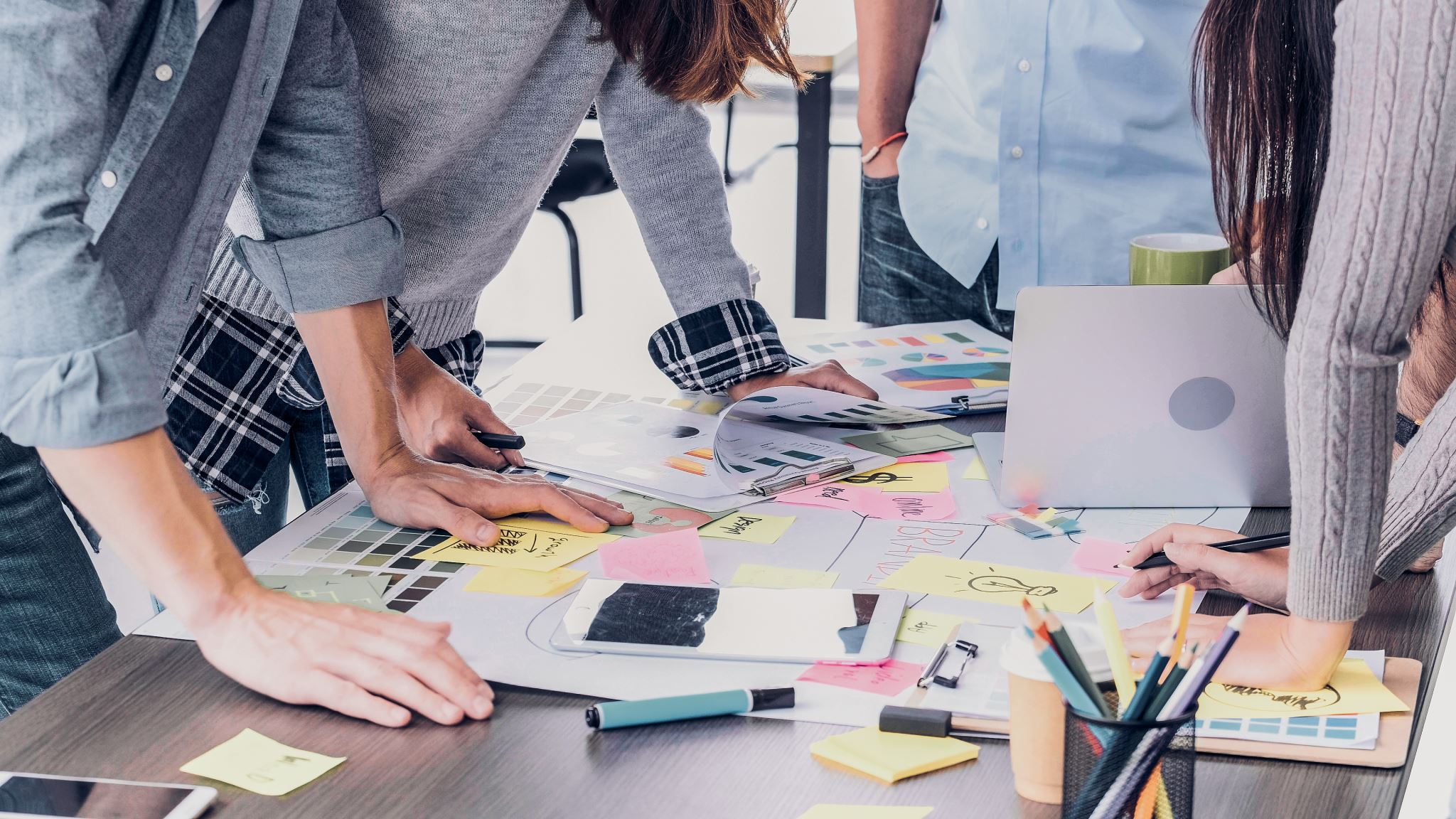 Metodología del Curso:
Sesiones teóricas y prácticas que combinan la enseñanza de conceptos con ejercicios y actividades experienciales.
Uso de recursos multimedia, casos de estudio y ejemplos prácticos para ilustrar los conceptos.
Fomento de la participación activa y el intercambio de experiencias entre los participantes.
Evaluación continua del progreso de los estudiantes y retroalimentación individualizada.
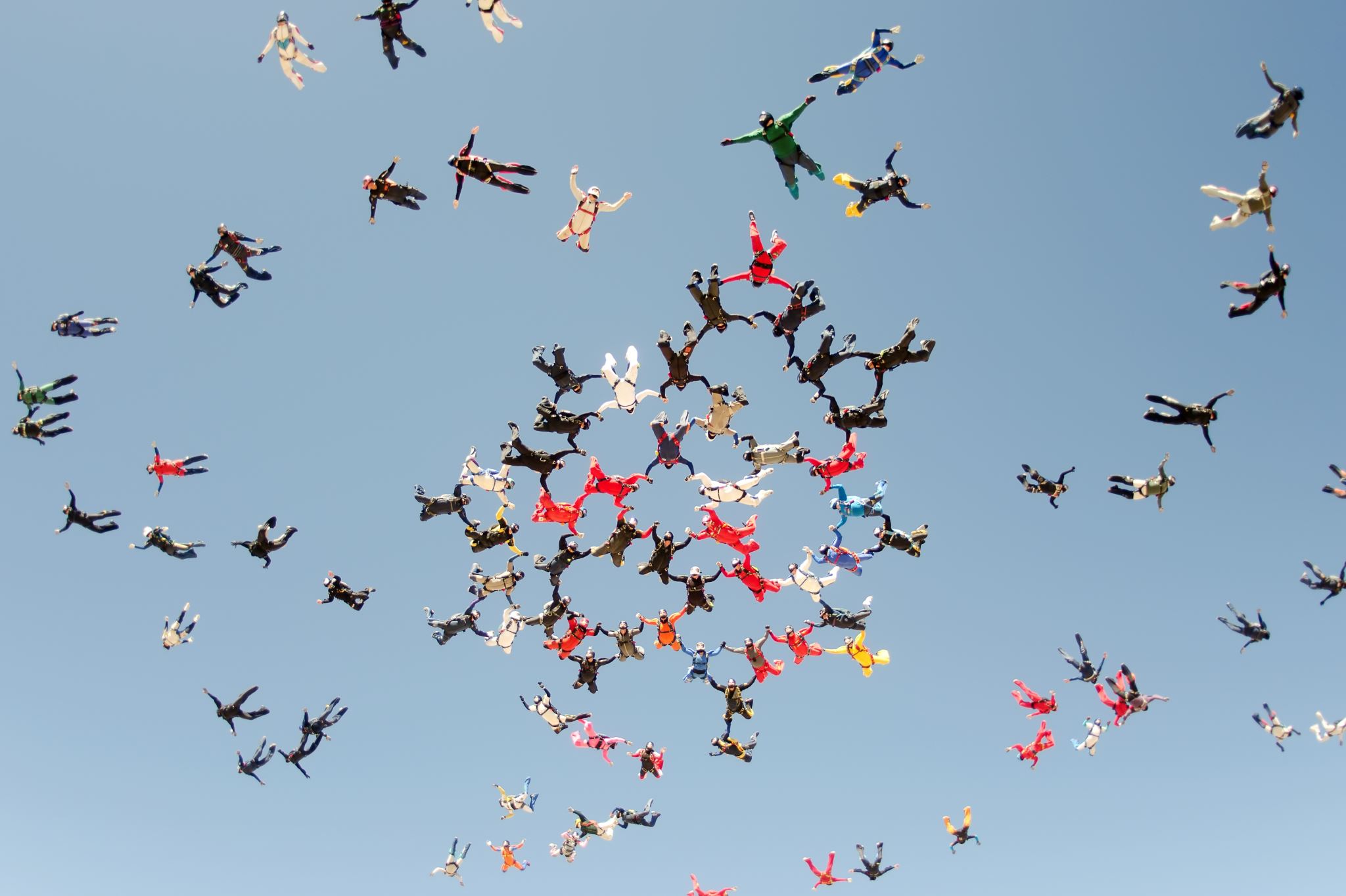 Beneficios para los Centros Educativos:
Mejora del clima escolar y la convivencia entre los estudiantes.
Reducción del absentismo y el comportamiento disruptivo en el aula.
Promoción de un ambiente escolar saludable y compasivo.
Preparación de los estudiantes para enfrentar los desafíos emocionales y sociales de la vida adulta.
Contribución al desarrollo integral y el éxito académico de los estudiantes.
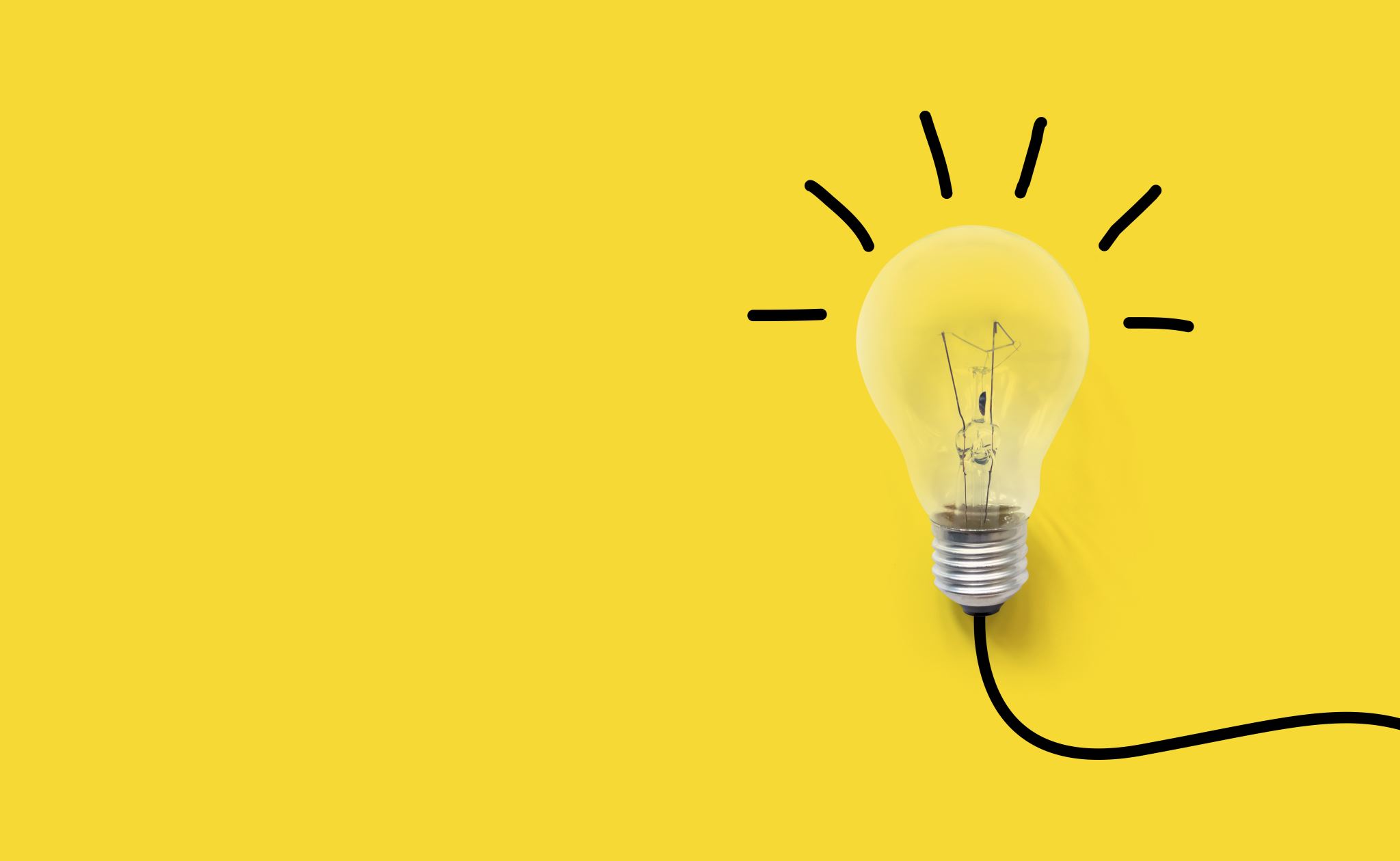 Conclusiones:
La inteligencia emocional es una habilidad fundamental para el éxito personal y profesional en la vida. Este curso ofrece una oportunidad única para equipar a los adolescentes con las herramientas necesarias para navegar por los desafíos emocionales y sociales de la adolescencia y más allá.